Colegio Jean Piaget
Mi escuela, un lugar para aprender y crecer en un ambiente saludable
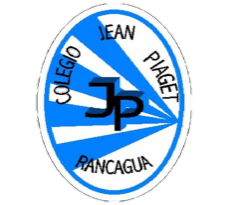 PRE-KINDER  ONLINE CLASSWEEK N°29DATE: OCTOBER 13 rd, 2020
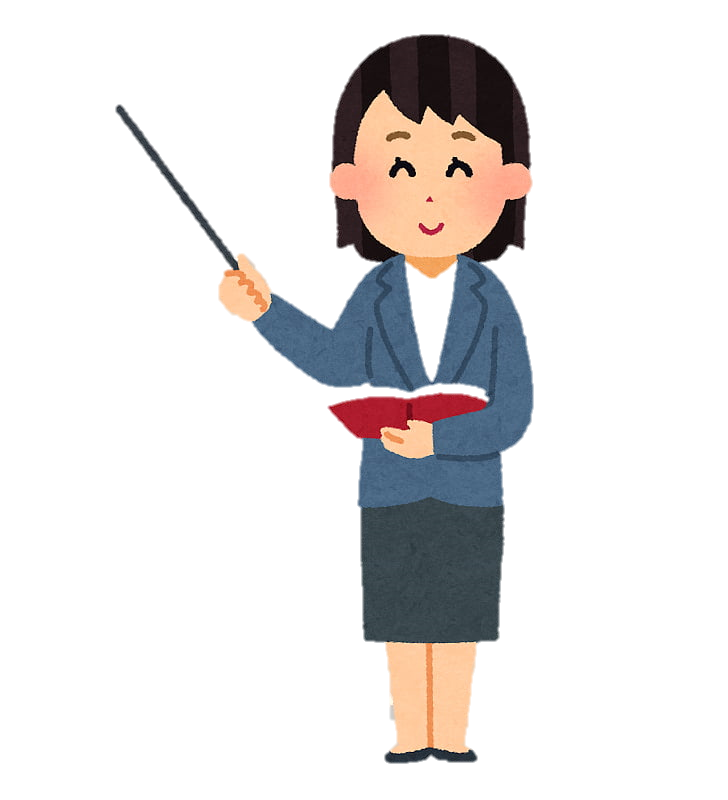 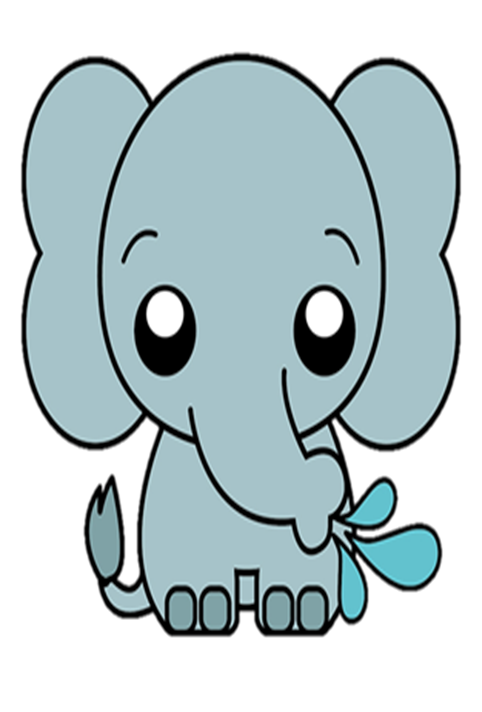 Miss Pía Cáceres G.
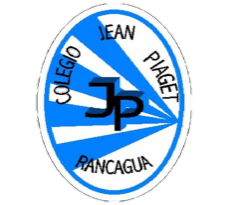 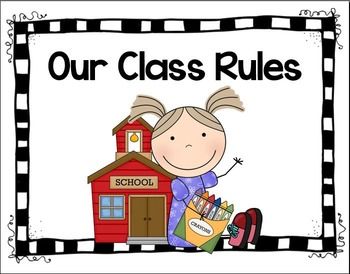 Reglas de la clase virtual
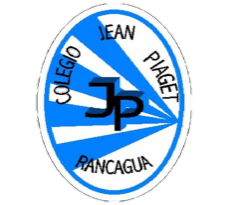 Llego contento a clases y trabajo con alegría 
Me Identifico con mi nombre y apellido
Soy puntual al entrar a clases
Me presento con ropa adecuada para la clase (no con pijama)
Silencio mi micrófono 
Enciendo mi cámara 
Recuerdo que la clase es  grabada de inicio a fin
Uso SOLO el chat para preguntas a la profesora
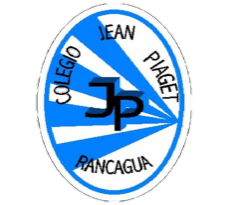 Sigo las instrucciones y explicaciones de la profesora y tías presentes 
Ser respetuosos con todos las personas presentes en la clase 
Levantar mi mano para participar o preguntar
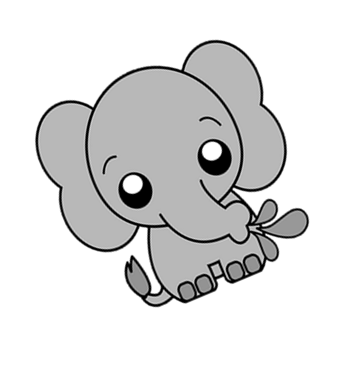 Importante
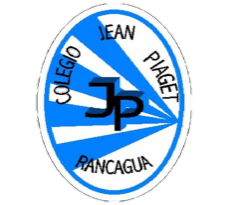 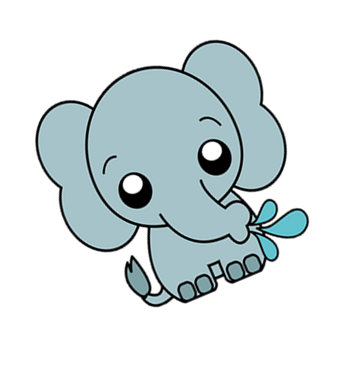 Cuándo esté la imagen de un lápiz, significa que debes escribir en tu cuaderno
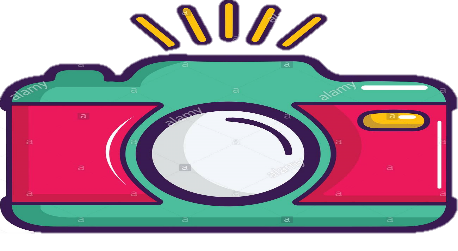 Cuándo esté la imagen de una cámara fotográfica, significa que debes mandar reporte sólo de esa actividad (una foto de la actividad)
Inicio
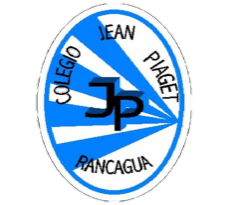 WHO REMEMBER WHAT WE SAW THE LAST CLASS?
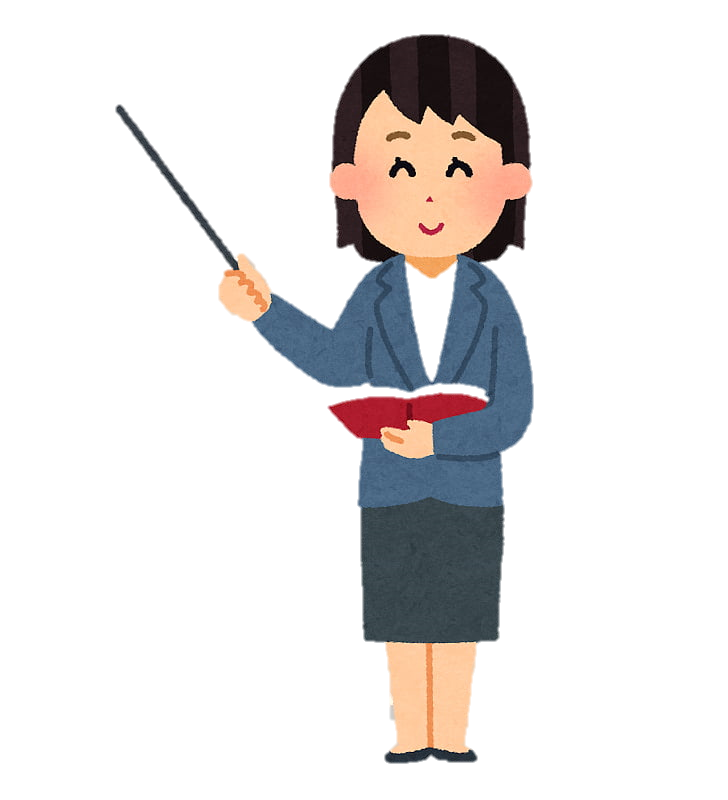 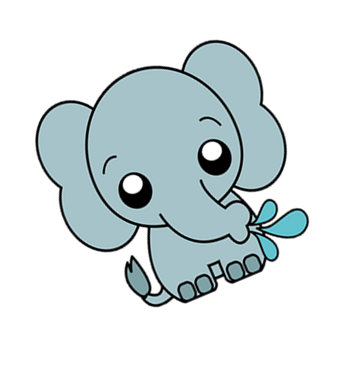 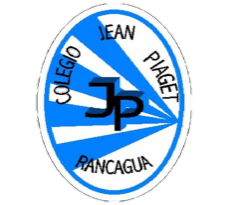 October 13 rd, 2020
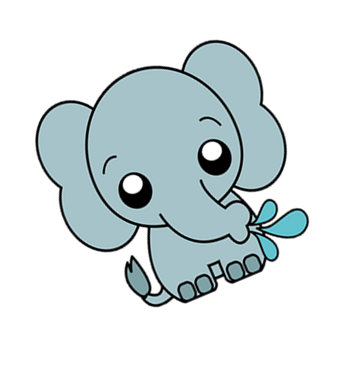 Saludos y respuestas en inglés
Objetivo: Saludar, expresar agradecimiento y responder en inglés utilizando yes/no
MOTIVACIÓN
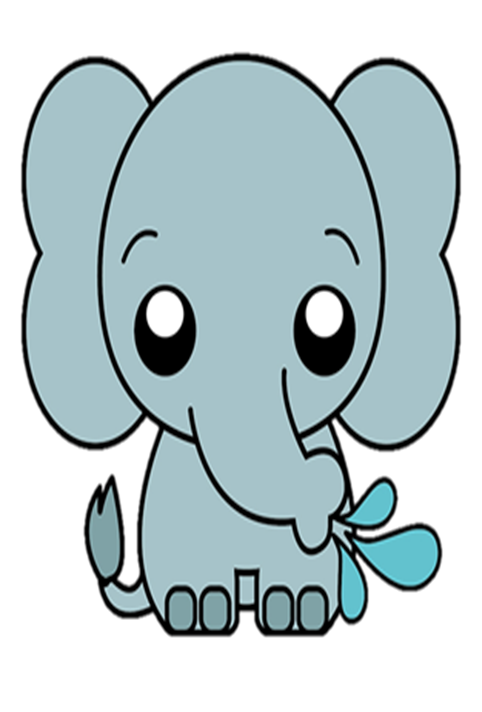 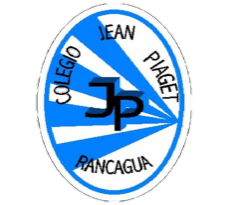 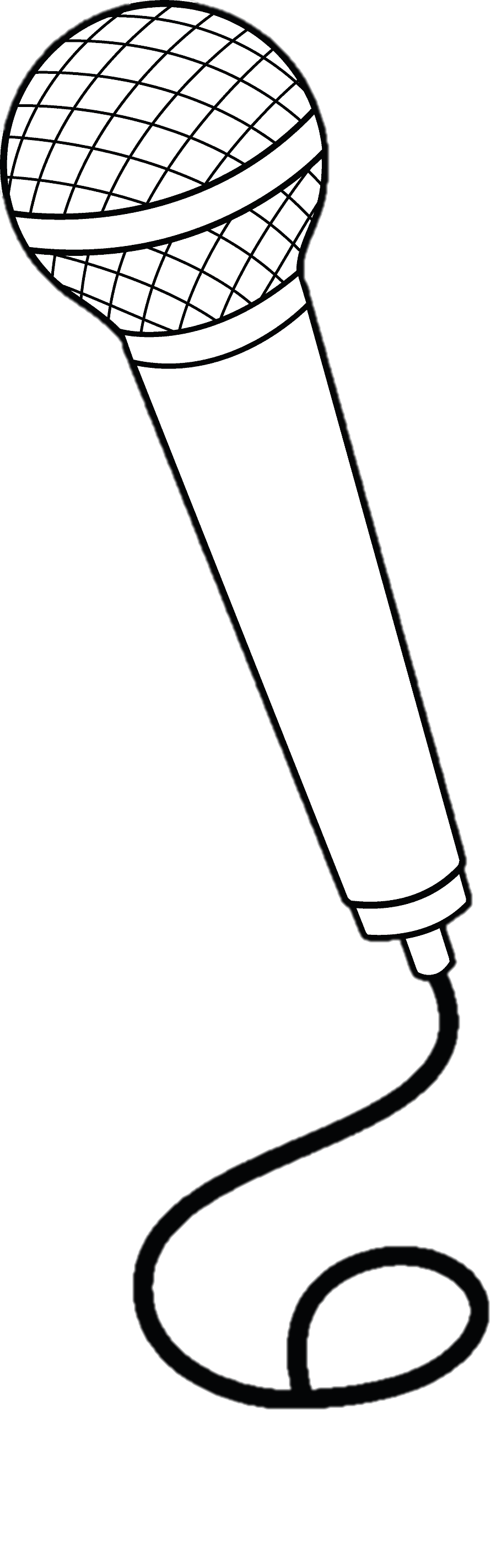 Good morning! Espero que te encuentres muy bien, hoy recordaremos a como saludar, expresar agradecimiento y responder en inglés, pero antes de comenzar quiero que me acompañes a cantar la siguiente canción:
Link:https://www.youtube.com/watch?v=zMdq9jSaNLg
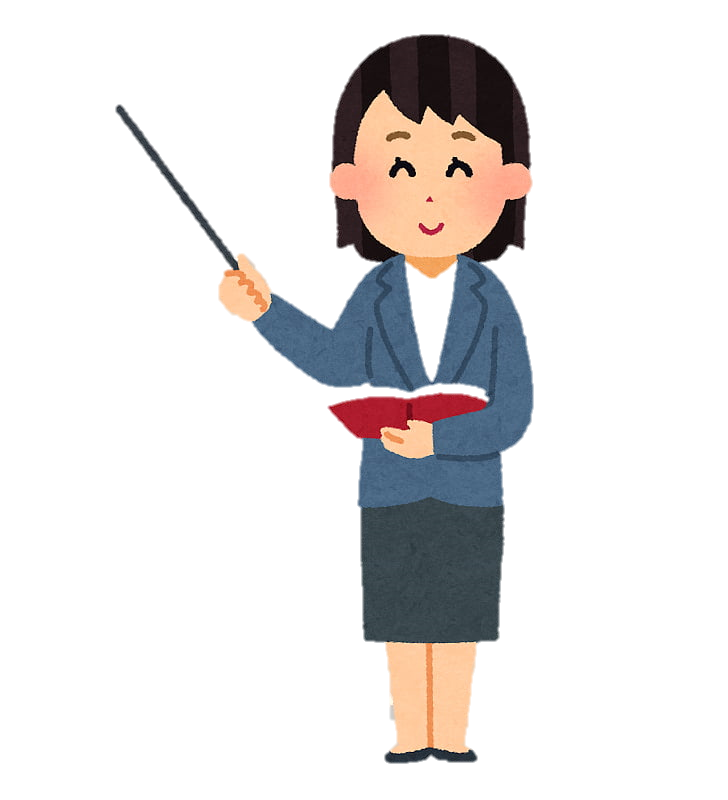 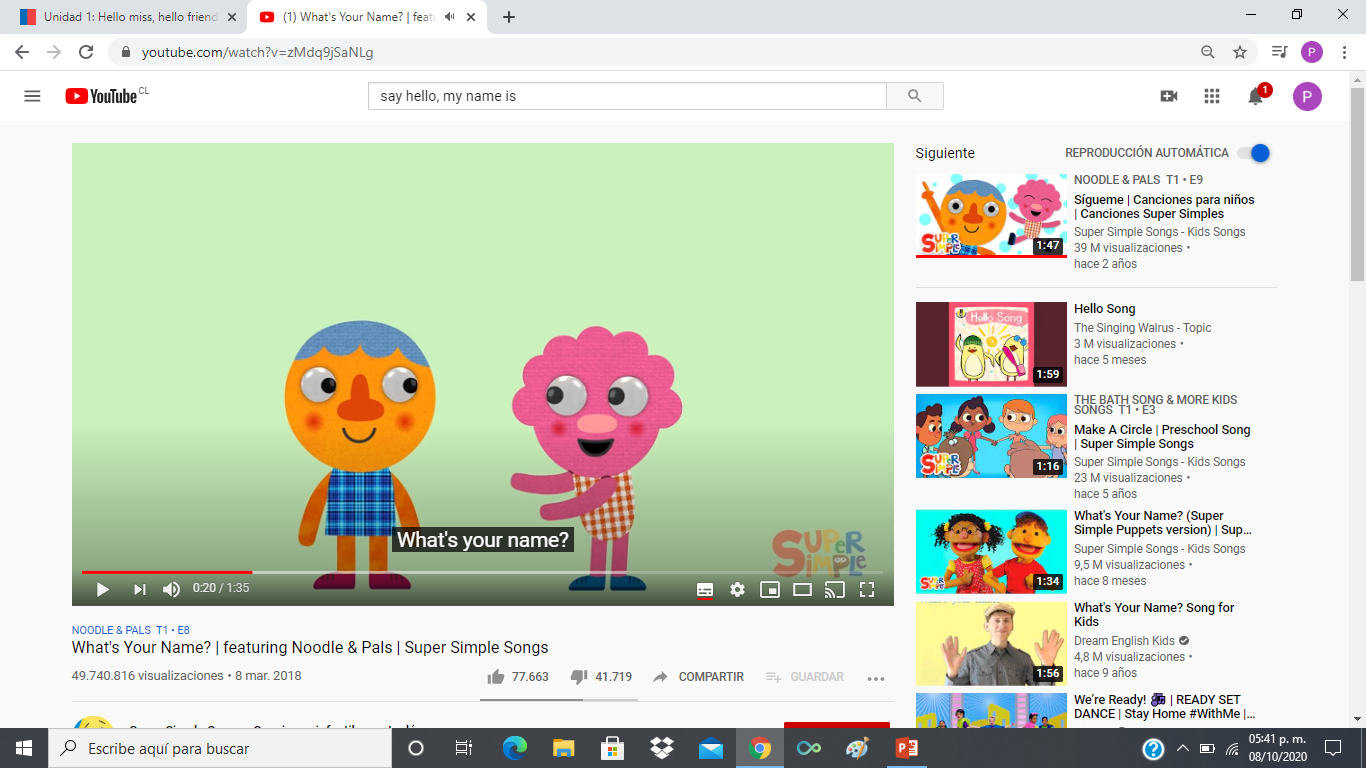 MY NAME
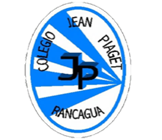 WHAT IS YOUR NAME?
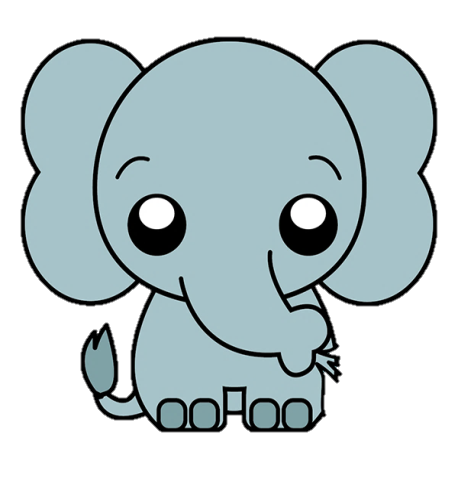 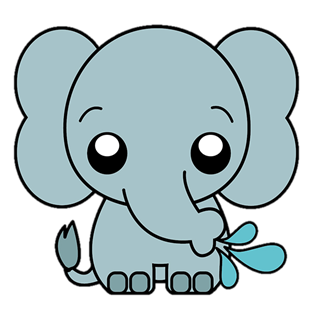 MY NAME IS……..
AGE
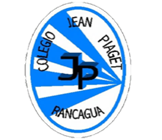 HOW OLD ARE YOU?
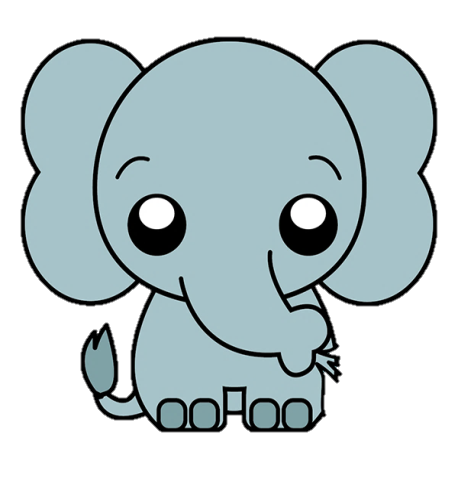 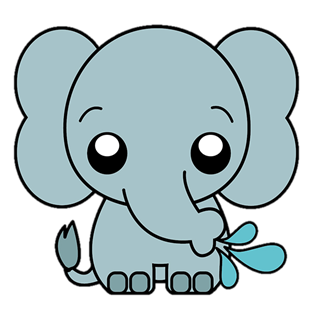 I AM ……..
PRACTICE
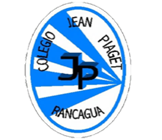 PLEASE
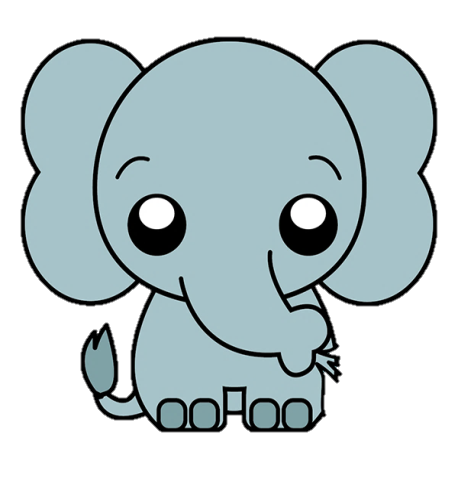 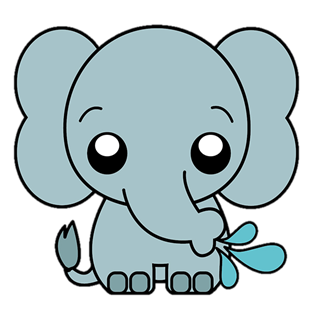 THANK YOU
ANSWERS: YES/NO
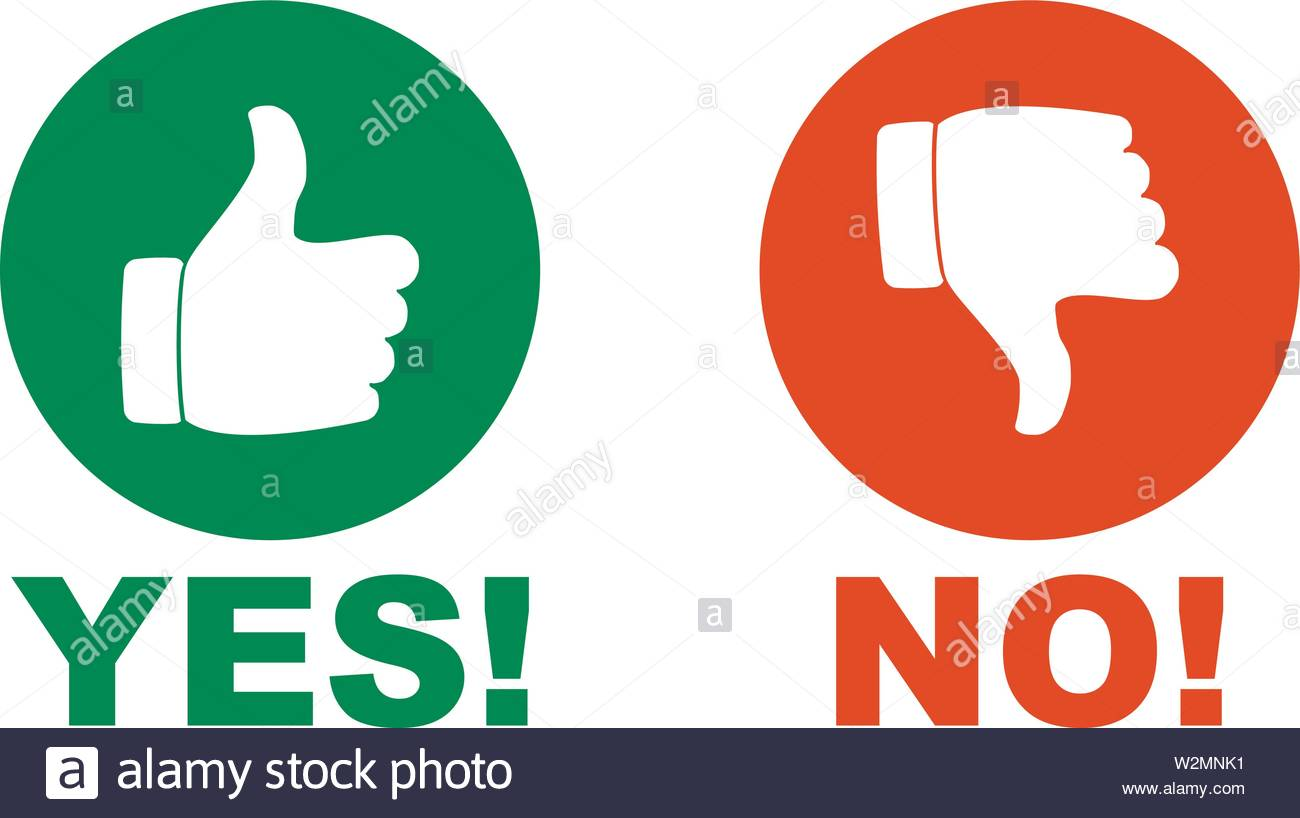 IT IS A ……….?
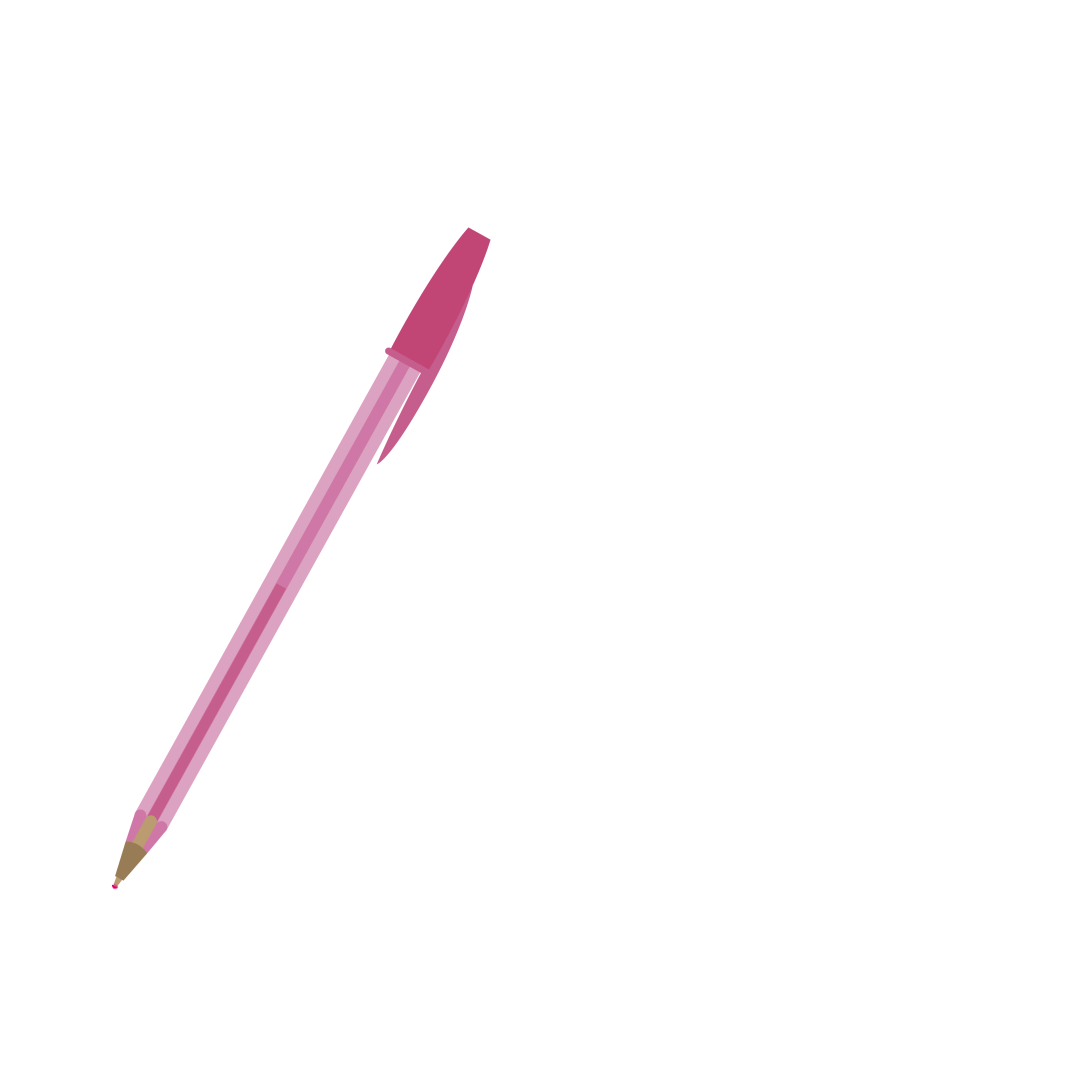 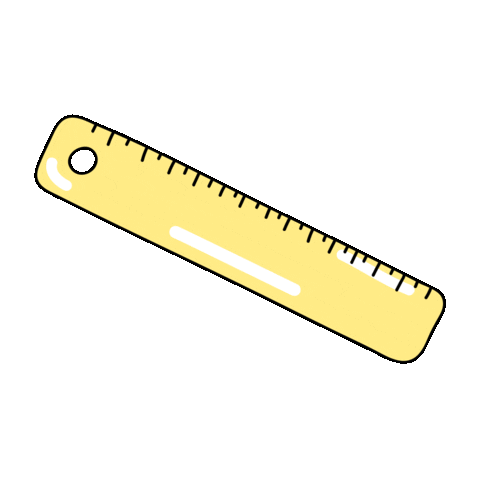 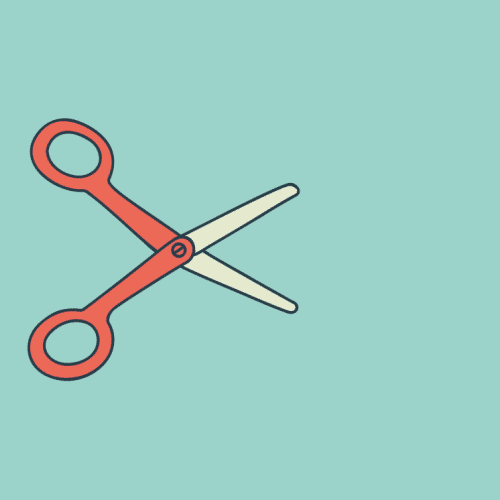 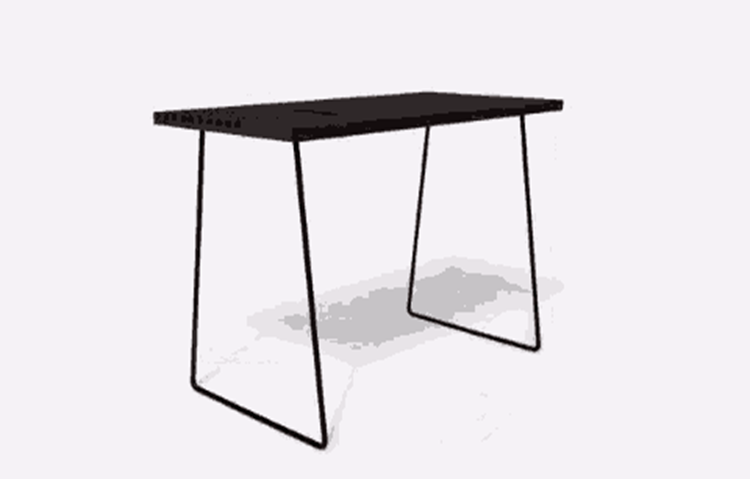 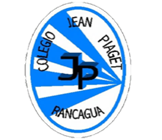 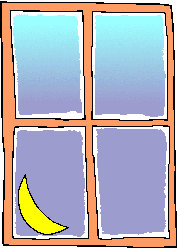 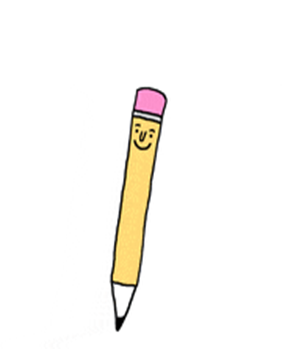 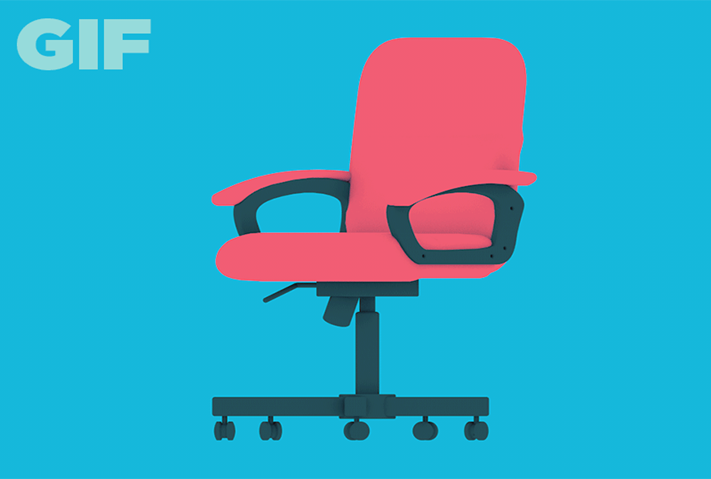 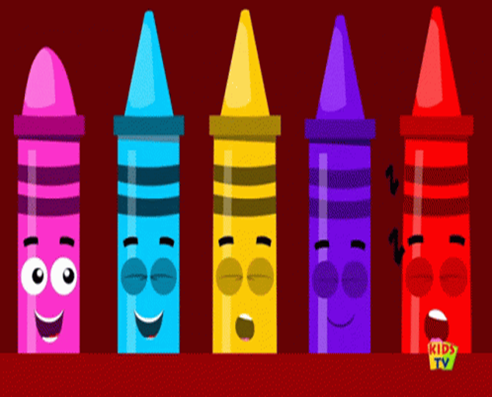 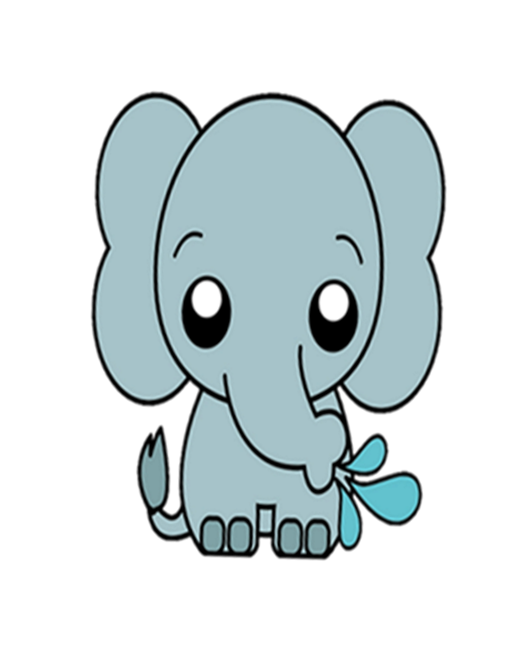 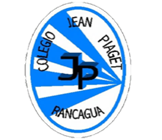 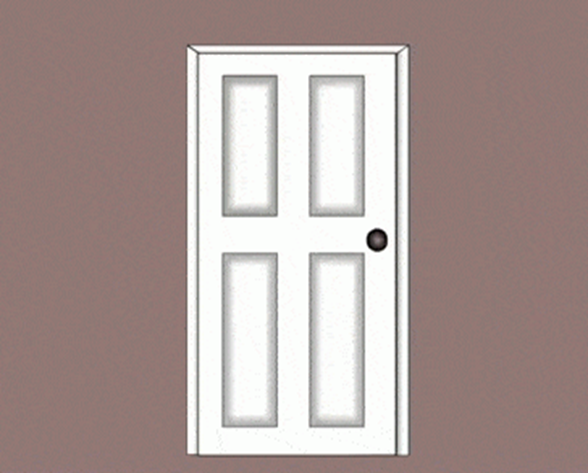 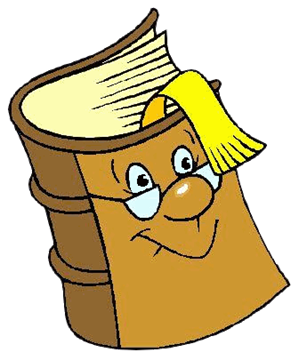 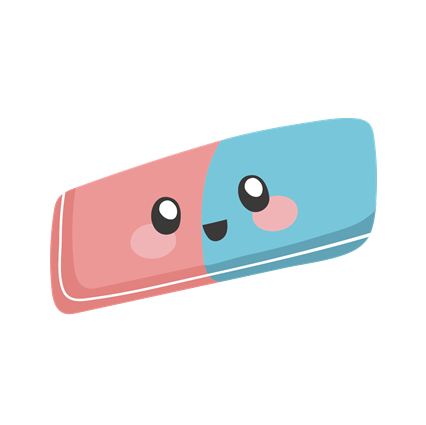 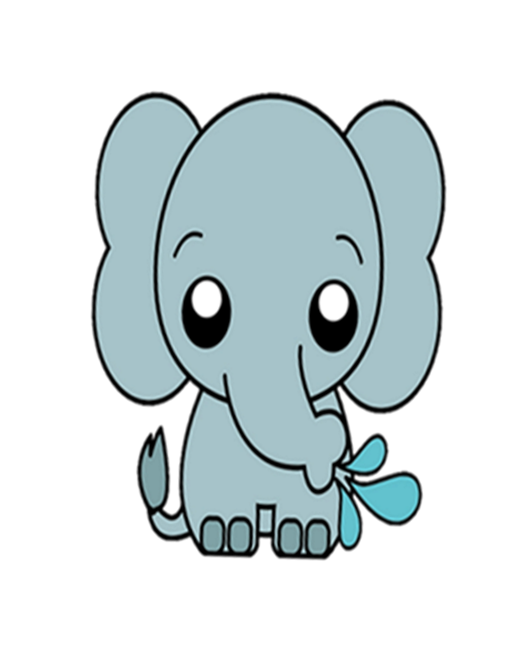 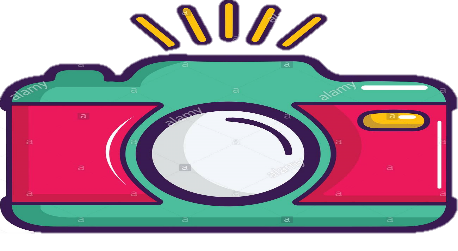 EXIT TICKET 29
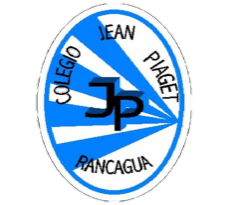 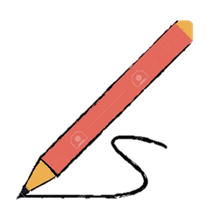 1- How old are you? 

2-Do you have a ruler? 

3- Do you have a lion? Explain your answer
Email: pia.caceres@colegio-jeanpiaget.cl 
Telefono: +569 32735472
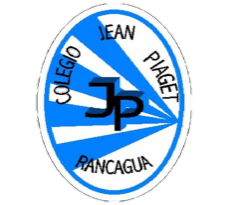 Good job! See you the next class, good bye
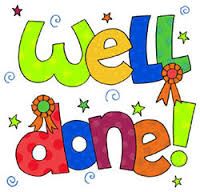 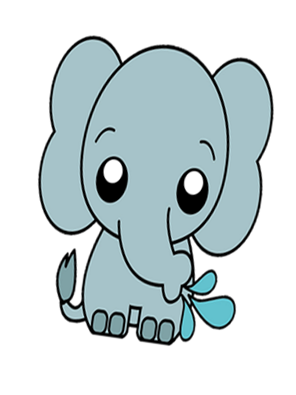